Announcements
Library link
Email and the anonymous Panic button
Check out the bulletin board
Score:
HW1: thank you + analysis
Quiz2: 
Today’s TA office hour: CANCELLED
Next Tuesday (one-time only)
Meeting: LB1-222!!
10/2/2012
Kelvin Sung (Use/modify with permission from © 2010-2012 Larry Snyder, CSE)
1
Today
Raise your computers + Login
10/2/2012
Kelvin Sung (Use/modify with permission from © 2010-2012 Larry Snyder, CSE)
2
Today
Raise your computers + Login
Quiz-3!
15 minutes
10/2/2012
Kelvin Sung (Use/modify with permission from © 2010-2012 Larry Snyder, CSE)
3
“Digits” does not refer only to your 10 fingers…
Digitization & Processing
Kelvin Sung
University of Washington, Bothell
(* Use/Modification with permission based on Larry Snyder’s CSE120)
© Lawrence Snyder 2004
A Short History of Digital Info
One goal of CS Principles is to understand how computers and digital information are “game changers,” how they create opportunities
I will do that by highlighting progress of “data processing” over last 120 years or so (it’s very incomplete)
Digitization, computers, ICs,
	transistors, PCs, Internet,
	and WWW are key
Focus on advances since …
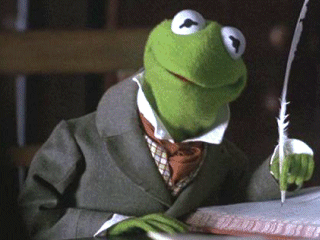 10/2/2012
Kelvin Sung (Use/modify with permission from © 2010-2012 Larry Snyder, CSE)
5
The Problem with Writing …
Only people can read it … [Though recently, some progress in handwriting analysis has occurred; limited use.]
First serious advance in digitization: punch cards
Herman Hollerith develops idea for 1890 census
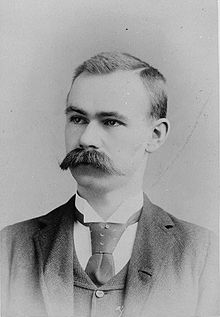 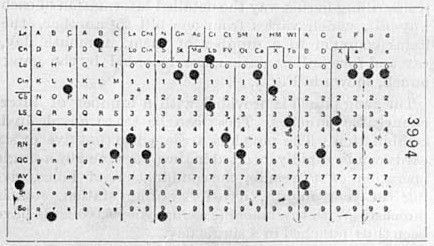 Hollerith Card, Courtesy IBM
10/2/2012
Kelvin Sung (Use/modify with permission from © 2010-2012 Larry Snyder, CSE)
6
Machines Process Digital Data
Mechanical methods – sensing a hole in a card or not – allows machines to help w/work
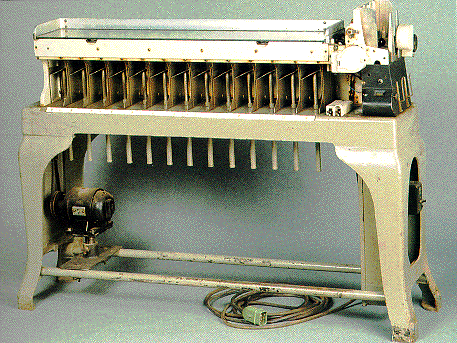 10/2/2012
Kelvin Sung (Use/modify with permission from © 2010-2012 Larry Snyder, CSE)
7
No Computer Needed To Process Data
A mechanical machine can “read” a card with …   a “metal brush”
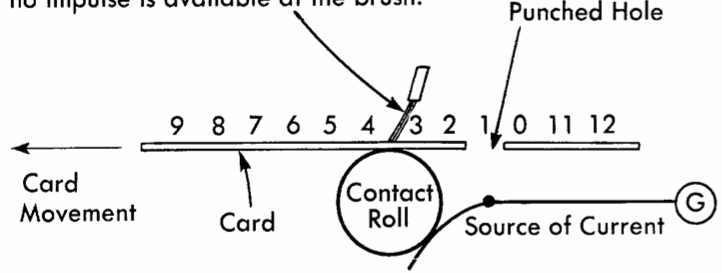 10/2/2012
Kelvin Sung (Use/modify with permission from © 2010-2012 Larry Snyder, CSE)
8
Sensing Punch Allows Some Action
When the circuit closes, some mechanical action can happen
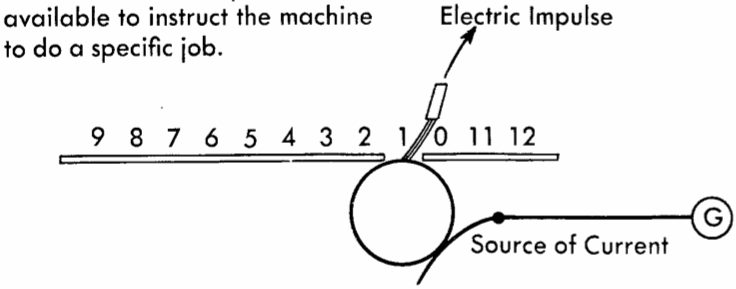 10/2/2012
Kelvin Sung (Use/modify with permission from © 2010-2012 Larry Snyder, CSE)
9
Computing w/o Computers
Suppose Hollerith coded men as 0, women a 1
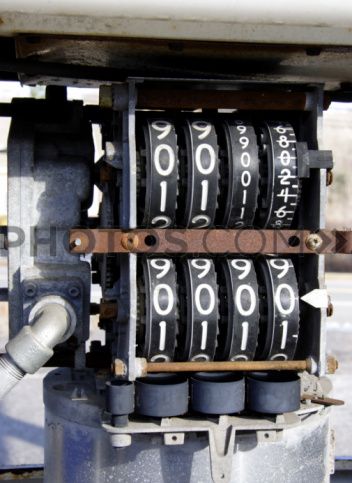 How many men and women in the population?
card counter
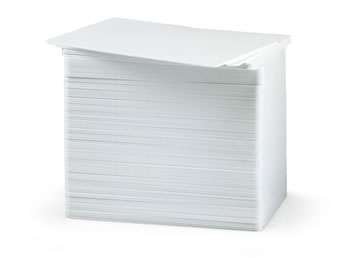 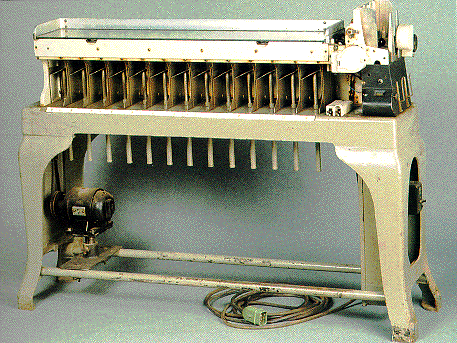 Machine Reads Cards,
   Puts women in this slot
   Puts men in this slot
… producing 2 piles
Run each pile through again
   just to count them -- done
census data
10/2/2012
Kelvin Sung (Use/modify with permission from © 2010-2012 Larry Snyder, CSE)
10
Meanwhile, w/o Digital Data
Poor Kermit must go through census sheets, counting (and probably making mistakes)
The message: “Digitizing” makes information discrete, it’s either there (1) or not (0), and a machine can determine that fact using mechanical or electronic means. Once data is digital, it is just a matter for engineers to build more capable machines
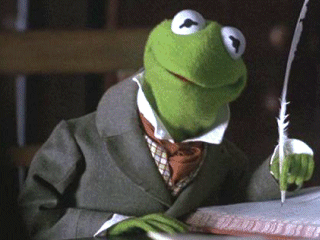 10/2/2012
Kelvin Sung (Use/modify with permission from © 2010-2012 Larry Snyder, CSE)
11
Writing As Important As Reading
After processing based on reading cards, a machine can “save its work” by punching cards
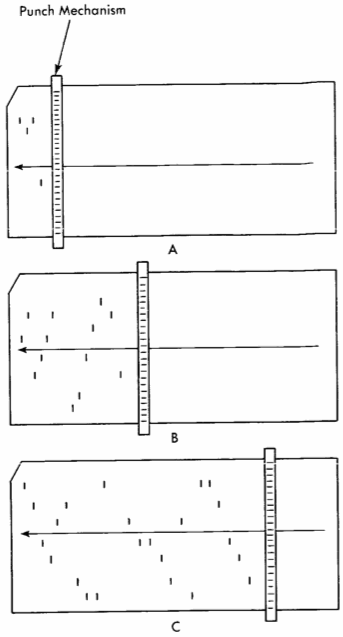 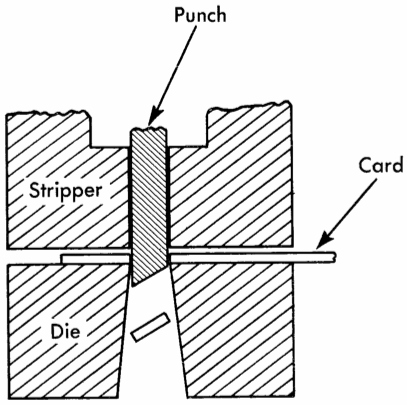 punching mechanism
Staying Digital
10/2/2012
Kelvin Sung (Use/modify with permission from © 2010-2012 Larry Snyder, CSE)
12
Next Big Things … Very Big!
Electronic computers came after WWII
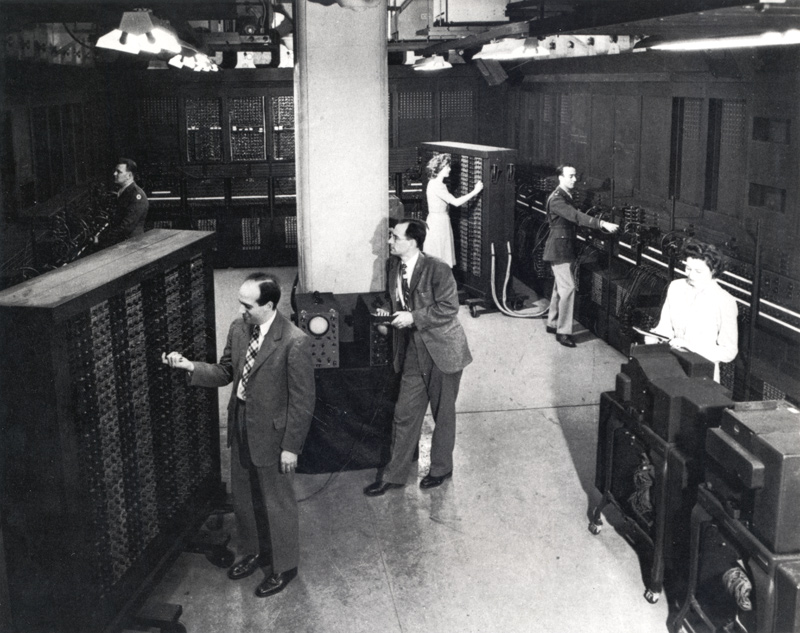 ENIAC
10/2/2012
Kelvin Sung (Use/modify with permission from © 2010-2012 Larry Snyder, CSE)
13
By Mid 20th Century ~ 1960
Large and medium-size companies used card based digital data; mechanical processing
Computers began to replace mechanical b/c a computer’s “processing instructions” (program) could be easily changed, & they perform more complex operations – flexibility
Computers, memory much more expensive – this sets conditions for the “Y2K Problem”
Message: Computers take the task specification (program) and digital data as inputs, making them very versatile machines; one machine does it all! Programming becomes critical technology.
10/2/2012
Kelvin Sung (Use/modify with permission from © 2010-2012 Larry Snyder, CSE)
14
Next Big Things: Integrated Circuits
Transistors – solid state switching
Integrated Circuit – all circuit parts fabbed at
					     once from similar materials
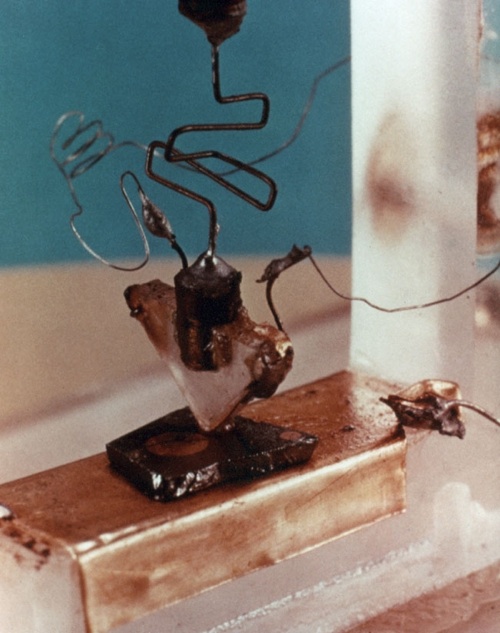 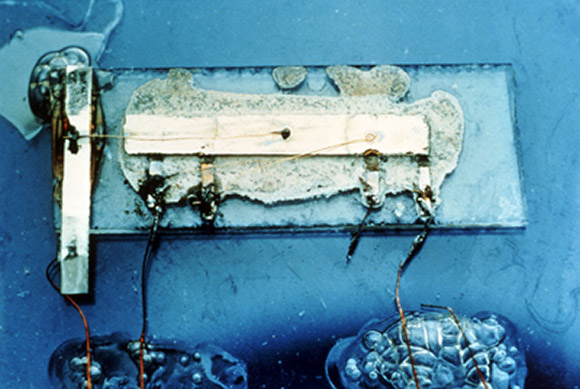 1st transistor
1st integrated circuit
10/2/2012
Kelvin Sung (Use/modify with permission from © 2010-2012 Larry Snyder, CSE)
15
Solid State Electronics
A transistor is a switch: If the gate (black bar) is neutral, charge cannot pass; if gate is charged, the wires are connected
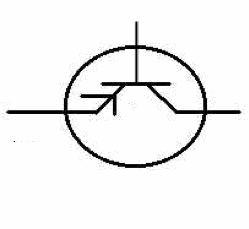 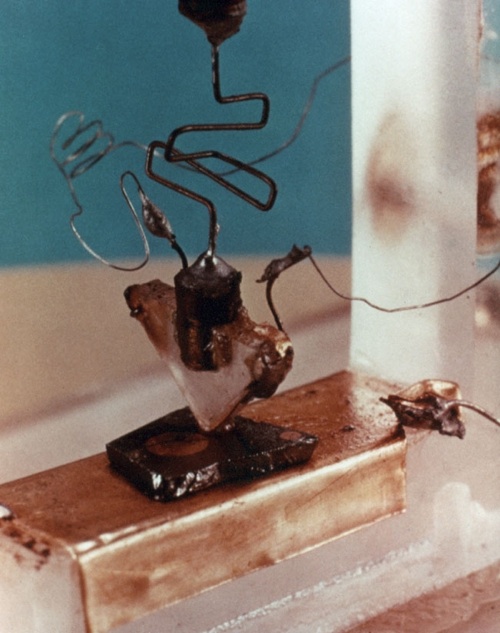 10/2/2012
Kelvin Sung (Use/modify with permission from © 2010-2012 Larry Snyder, CSE)
16
Solid State Electronics
Transistors are smart, but “wiring them up” with other parts was labor intensive
Integrated circuits – transistors + resistors + capacitors – are created together in one long recipe – small, cheap, reliable 
Key fabrication process 
is photolithography – the 
transistors are “printed” 
on the silicon!
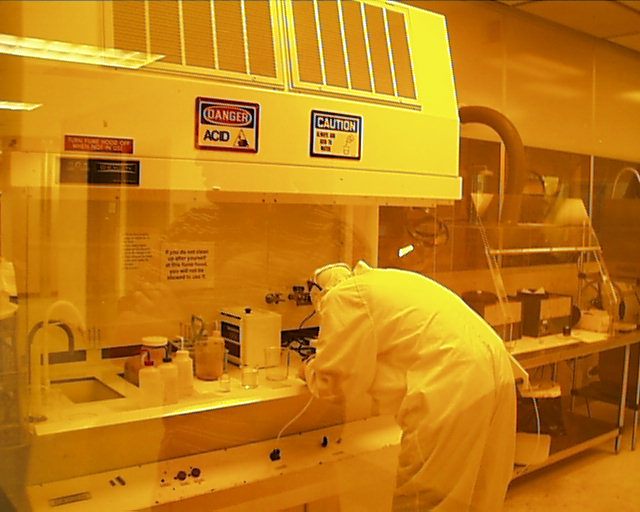 10/2/2012
Kelvin Sung (Use/modify with permission from © 2010-2012 Larry Snyder, CSE)
17
Photolithography
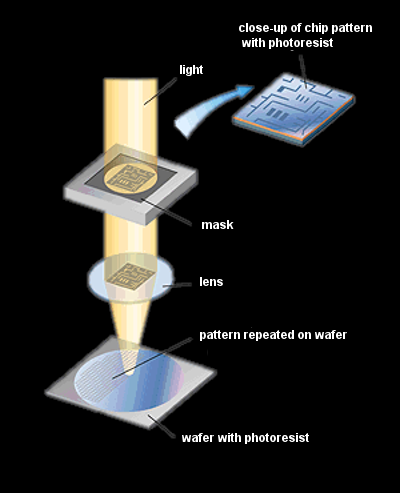 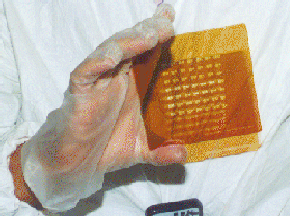 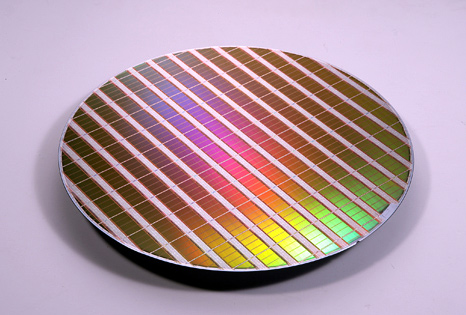 10/2/2012
Kelvin Sung (Use/modify with permission from © 2010-2012 Larry Snyder, CSE)
18
Integrated Circuits
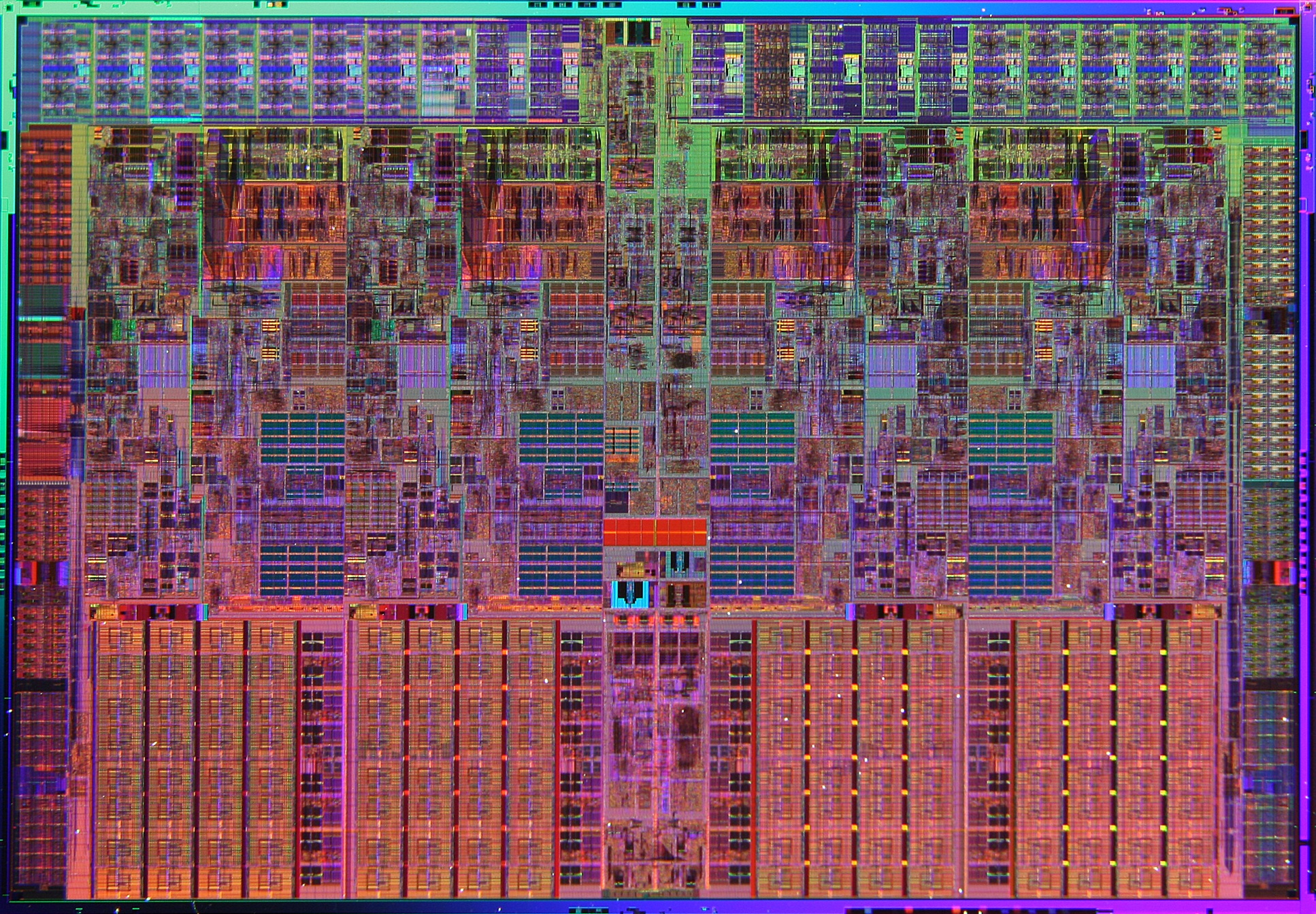 Message: Transistors switch wires on and off in solid material (no moving parts to wear out) and ICs are fabbed as a unit (no wiring) and using photolithography – complexity of circuit doesn’t matter! We can all have a computer.
10/2/2012
Kelvin Sung (Use/modify with permission from © 2010-2012 Larry Snyder, CSE)
19
[Speaker Notes: 2012 data:
10^10 (Billions of transistors on your CPU)
5cm x 5cm for around 10 cores
Closest distance: 30 x 10^(-9)]
Next Big Thing: Personal Computers
Ken Olsen, Founder of Digital Equipment,  “There is no reason for any individual to have a computer in their home [1977]”
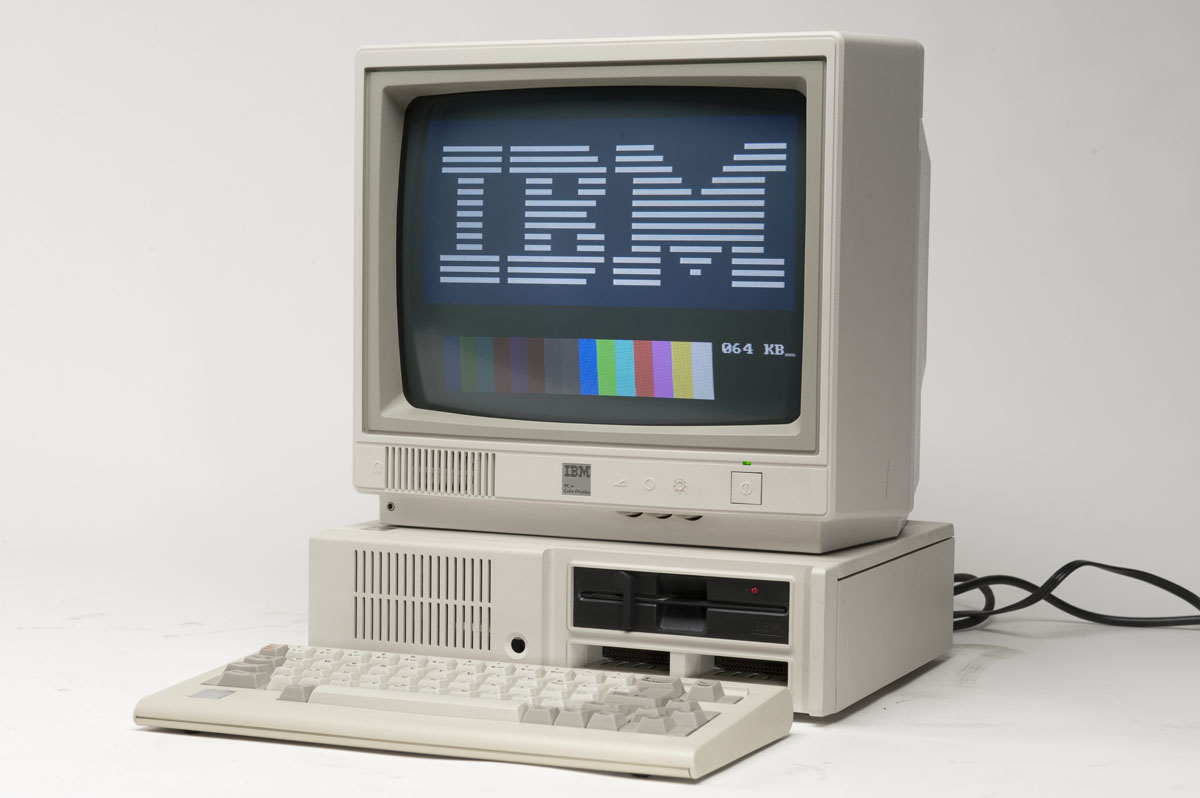 10/2/2012
Kelvin Sung (Use/modify with permission from © 2010-2012 Larry Snyder, CSE)
20
Computing Comes To Everyone
Regular folks – not just government, military, scientists, banks and companies – could now apply computers to their interests
Created a demand for digital data: news, pics, audio, video, books, etc., causing old technologies to digitize rapidly. Now it matters to everyone if a machine can “read” it
From about 1985 most “new” information has been digital
Quickly, people acquired enormous amounts of information
10/2/2012
Kelvin Sung (Use/modify with permission from © 2010-2012 Larry Snyder, CSE)
21
Digital Rocks
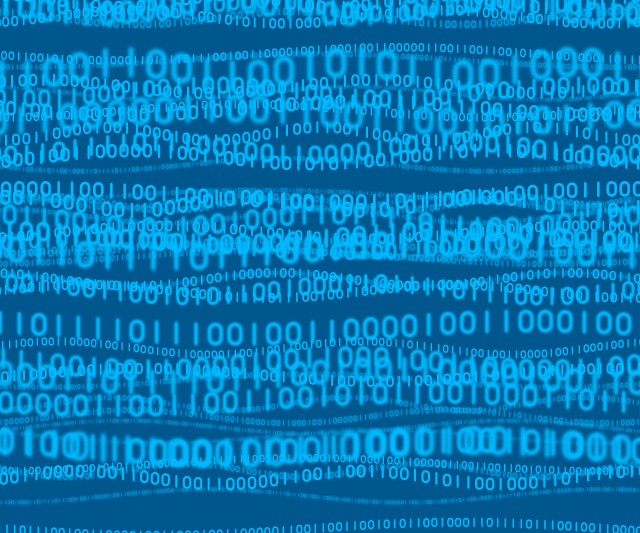 Message: Computers can be easily transformed to do new things, and being cheap, we can all have some, motivating us to want digital everything
10/2/2012
Kelvin Sung (Use/modify with permission from © 2010-2012 Larry Snyder, CSE)
22
Next Big Thing: Internet
Invented in 1969, it took almost 20 years to get out of the lab and into public consciousness
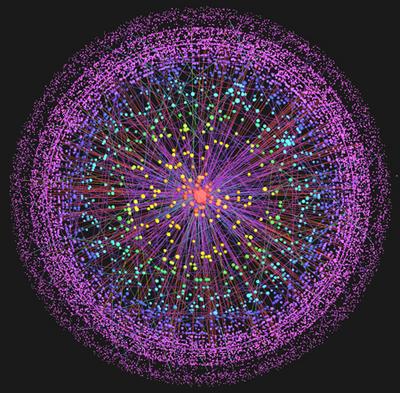 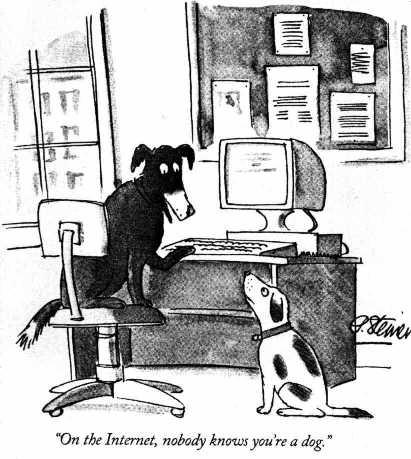 10/2/2012
Kelvin Sung (Use/modify with permission from © 2010-2012 Larry Snyder, CSE)
23
Connecting Up
Computers are useful; connected computers are awesome
If n computers are connected, adding one more gives n new connections!
Communication with friends or businesses all over the world became easy and casual – some people even found out about time zones
Digital media allows people to share each other’s information at no cost
10/2/2012
Kelvin Sung (Use/modify with permission from © 2010-2012 Larry Snyder, CSE)
24
Connectivity to Change the World
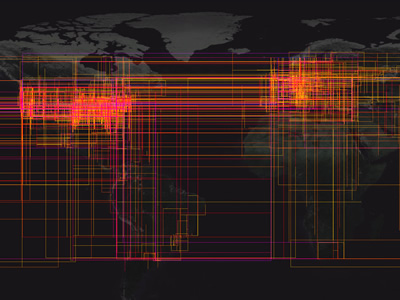 Message: The Internet is a general mechanism to communicate digital data – it doesn’t matter what it is: music, email, video …
10/2/2012
Kelvin Sung (Use/modify with permission from © 2010-2012 Larry Snyder, CSE)
25
Next Big Thing: WWW + http
Today, all computers “speak” a common language: hyper-text transfer protocol
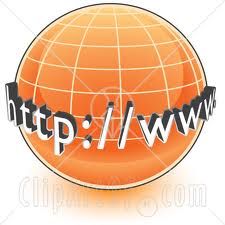 10/2/2012
Kelvin Sung (Use/modify with permission from © 2010-2012 Larry Snyder, CSE)
26
WWW Is The Servers + The Data
Two phenomena make the WWW brilliant
All computers use one standard protocol (http) meaning for once all of the world’s people – who don’t speak one language – have a surrogate that does 
Publishing and accessing information is completely decentralized – generally, no one limits what you put out or go after
10/2/2012
Kelvin Sung (Use/modify with permission from © 2010-2012 Larry Snyder, CSE)
27
Seeing Other People’s Digital Info
Message: WWW exploits one protocol, neutralizing differences at endpoints; the Internet’s universal medium lets us look at other people’s digital info
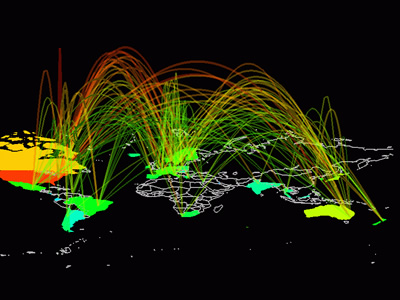 10/2/2012
Kelvin Sung (Use/modify with permission from © 2010-2012 Larry Snyder, CSE)
28
In Summary
Punch cards, first wide use of digitization
Digital info can be processed by machines
Computers are digital processing machines in which instructions are easily changed
(Solid state) transistors give a “no moving parts” switch implementing computers
Integrated circuits (ICs) make fab easy/cheap
Photolithography allows ICs to be complex
Networking – connecting computers is power
WWW – unifies worlds with 1 protocol and access to “all” digital data
10/2/2012
Kelvin Sung (Use/modify with permission from © 2010-2012 Larry Snyder, CSE)
29
What is a web-site?
Digital information of my personal page?
Digital files, images
Digital Processing
Web-browser, client and server
10/2/2012
Kelvin Sung (Use/modify with permission from © 2010-2012 Larry Snyder, CSE)
30